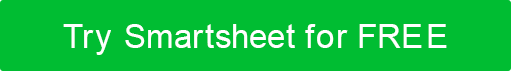 ISO 27001 BUSINESS CONTINUITY CHECKLIST
YOUR
LOGO
Date: 00/00/0000
ISO 27001 BUSINESS CONTINUITY CHECKLIST TEMPLATE
TABLE OF CONTENTS
1
5
INFORMATION SECURITY POLICIES /ORGANIZATION 
OF INFORMATION SECURITY
OPERATIONS SECURITY
Descriptive Text
Descriptive Text
6
2
COMMUNICATION SECURITY / 
SYSTEM ACQUISITION, DEVELOPMENT, AND MAINTENANCE
HUMAN RESOURCES SECURITY / 
ASSET MANAGEMENT
Descriptive Text
Descriptive Text
7
3
SUPPLIER RELATIONSHIPS / INFORMATION SECURITY INCIDENT MANAGEMENT / INFORMATION SECURITY ASPECTS OF BUSINESS CONTINUITY MANAGEMENT / COMPLIANCE
ACCESS CONTROL
Descriptive Text
4
Descriptive Text
CRYPTOGRAPHY / PHYSICALAND ENVIRONMENTAL SECURITY
Descriptive Text
INFORMATION SECURITY POLICIES / ORGANIZATION OF INFORMATION SECURITY
HUMAN RESOURCES SECURITY / ASSET MANAGEMENT
ACCESS CONTROL
CRYPTOGRAPHY / PHYSICAL AND ENVIRONMENTAL SECURITY
OPERATIONS SECURITY
COMMUNICATION SECURITY / SYSTEM ACQUISITION, DEVELOPMENT, AND MAINTENANCE
SUPPLIER RELATIONSHIPS / INFORMATION SECURITY INCIDENT MANAGEMENT / 
INFORMATION SECURITY ASPECTS OF BUSINESS CONTINUITY MANAGEMENT / COMPLIANCE